Now you are ready to analyze your data
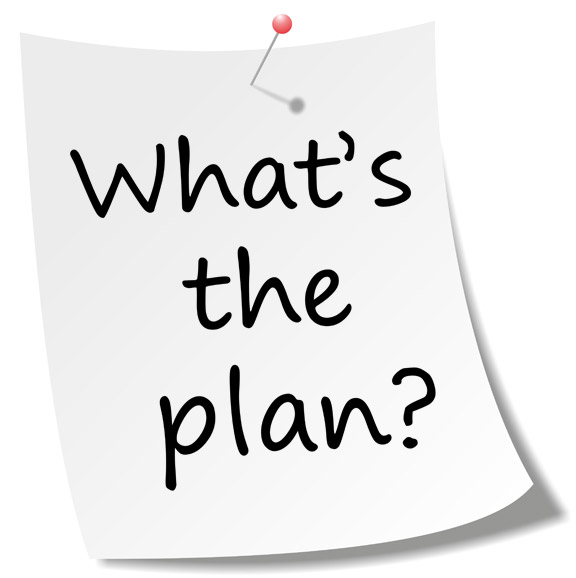 Now you are ready to analyze your data
Whomp-Whomp
Now you are ready to analyze your data
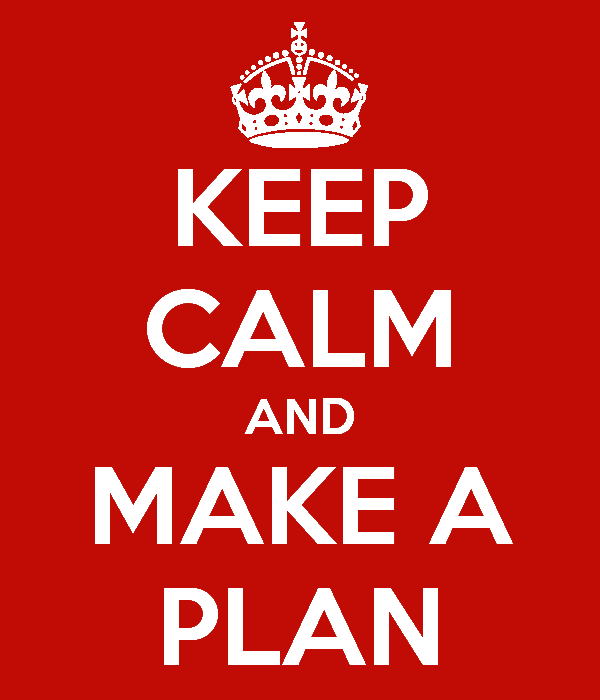 Components of an Analysis Plan
A list of the questions you want to address
E.G.: Did type of high school influence creativity?
A specification of the Independent and Dependent variables (or predictors and dependent variables).
IV = Type of high school
DV = Creativity scores
What kind of analysis you are doing
T-test?  ANOVA?  Correlation?  Regression?
Make your best guess…then I will help you.